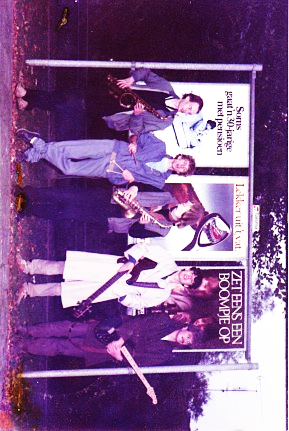 Hou ermee op!
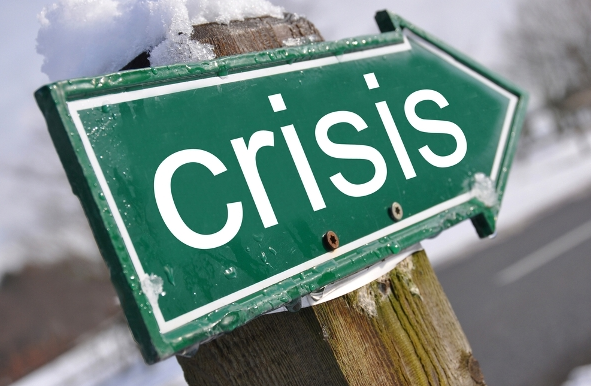 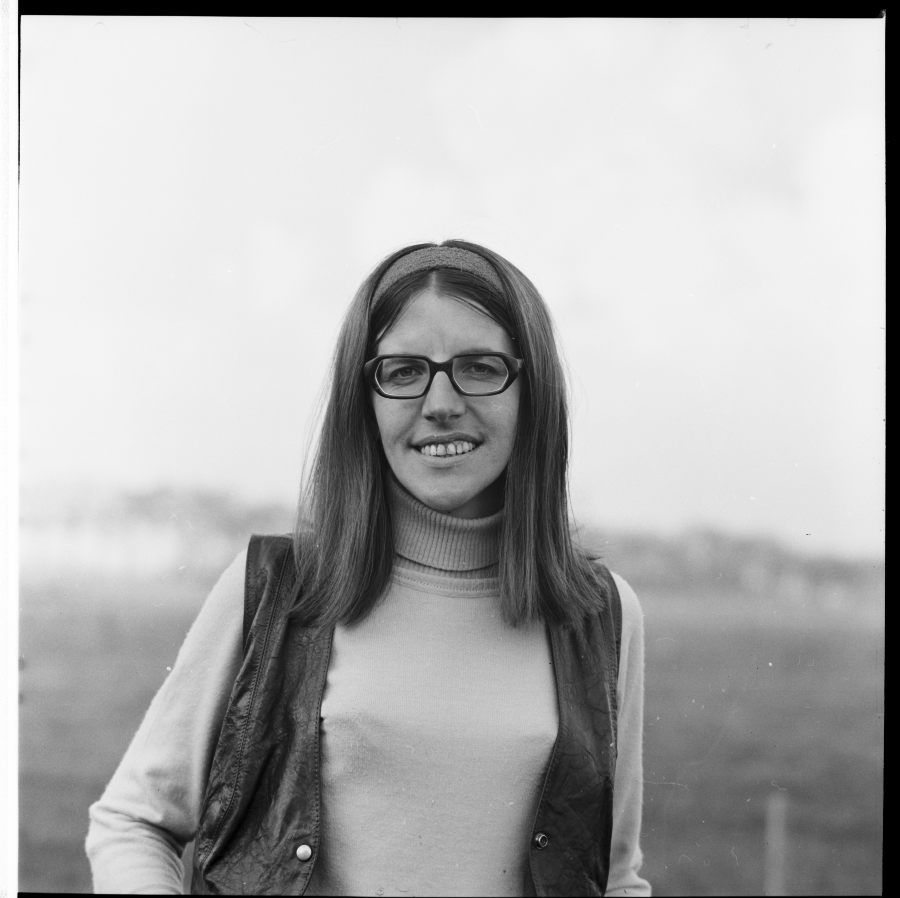 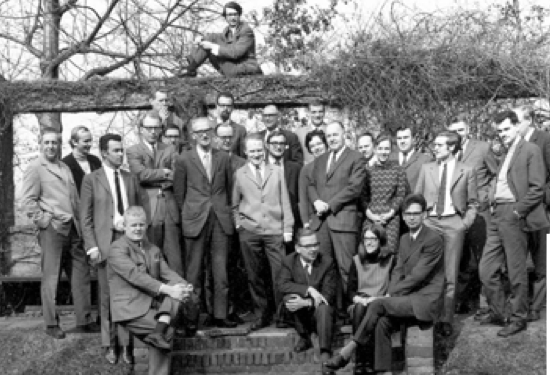 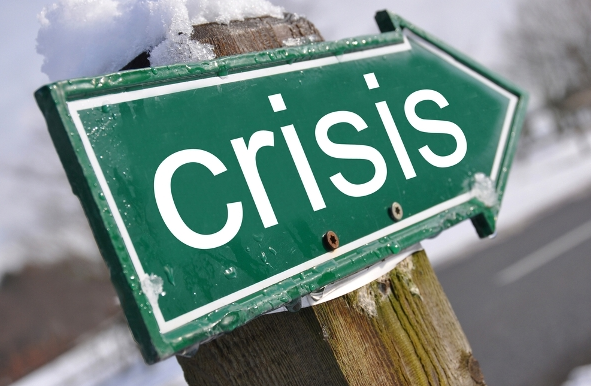 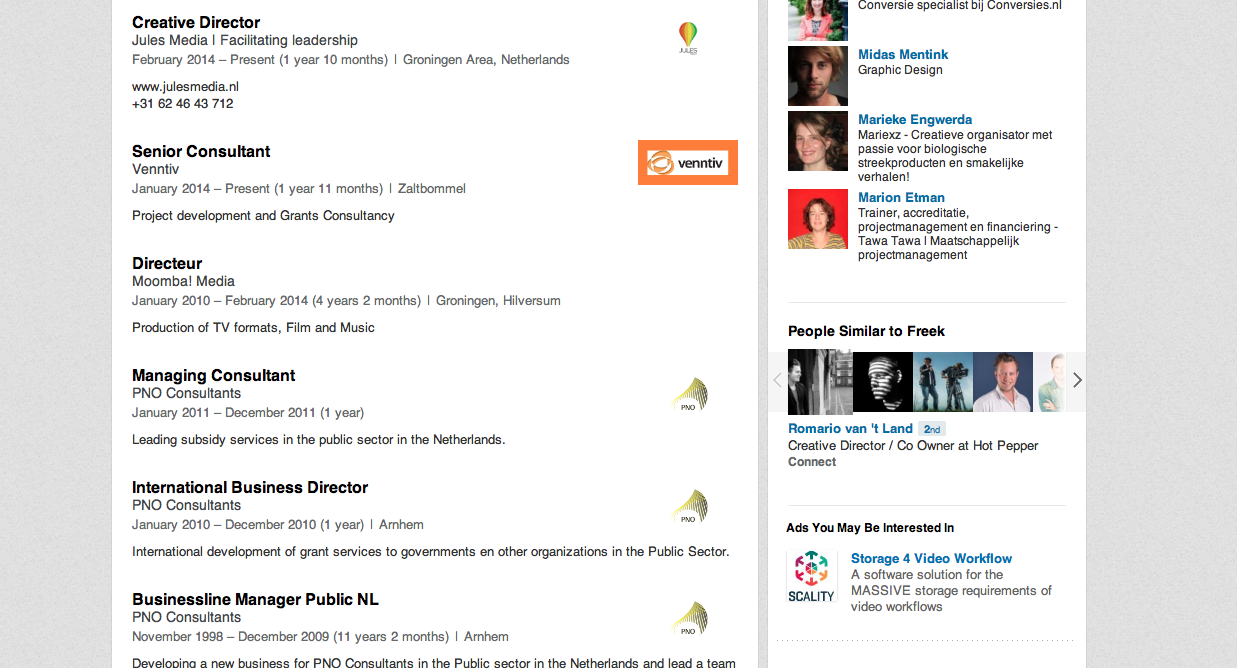 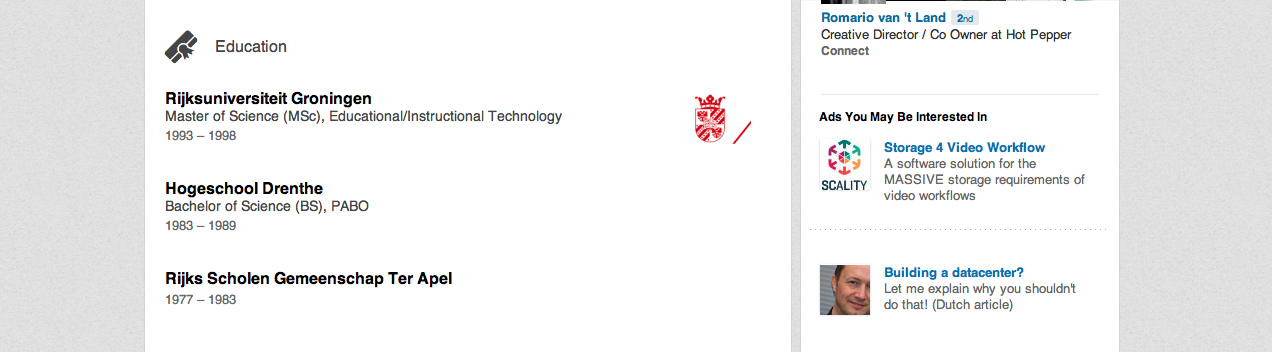 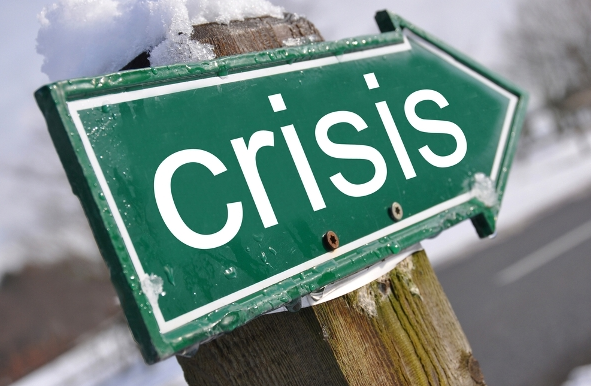 “mooi voorbeeld van hoe je de regie houdt over je eigen loopbaan”
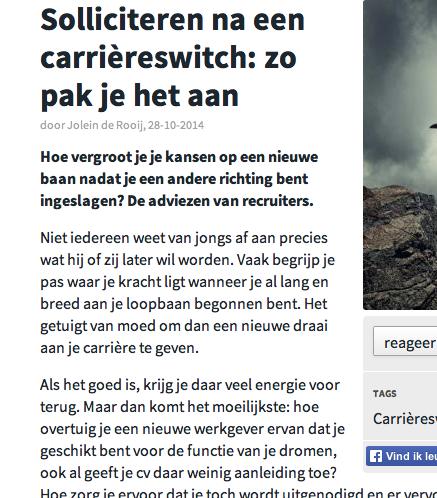 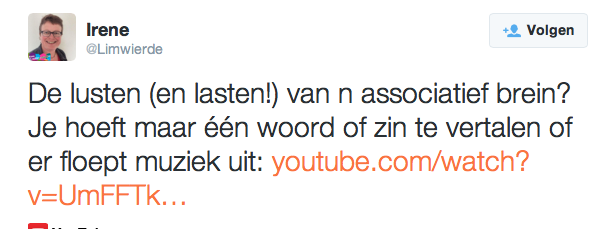 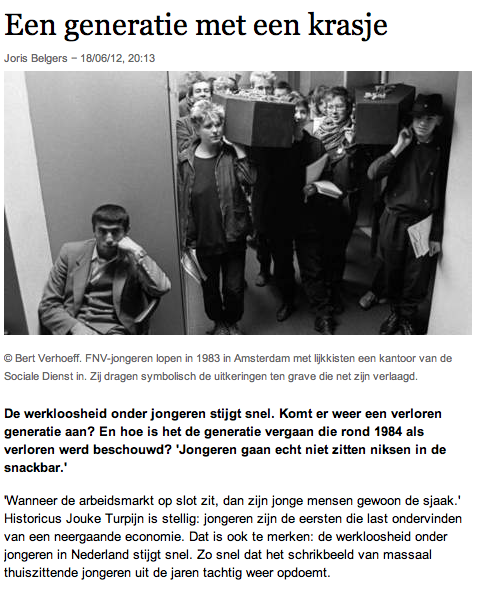 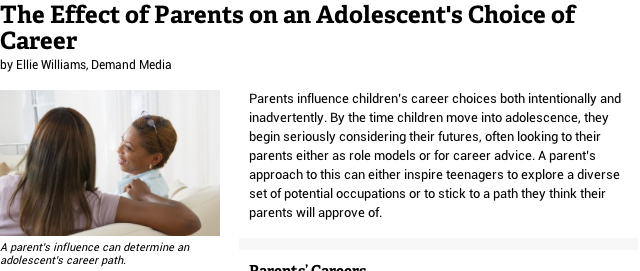 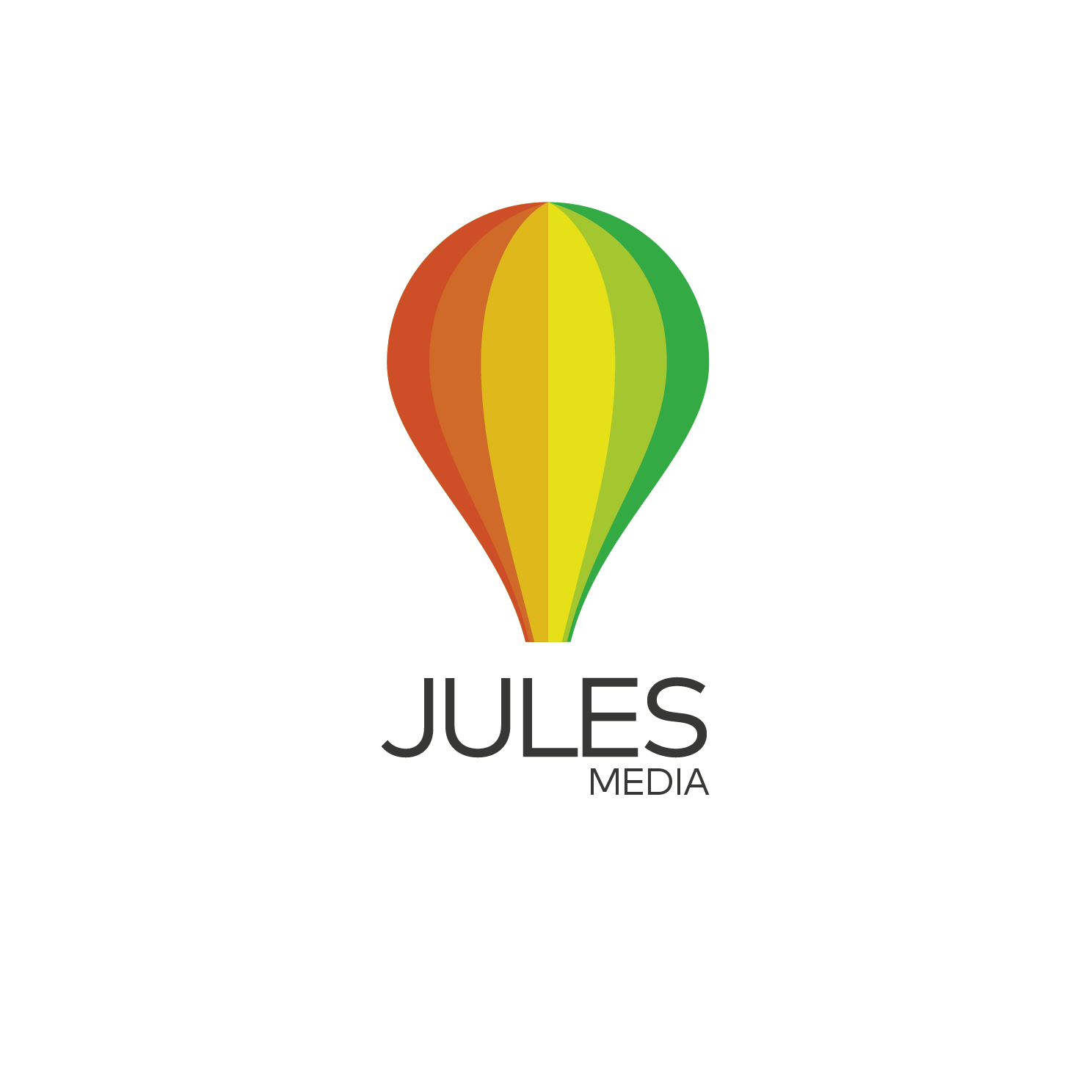